Some of Psychology’s Contributions to Understanding the Climate Crisis Kathleen WellsEEE Seminar, October 17, 2016Sources: American Psychological Association Task Force on the Interface Between Psychology and Global Climate ChangeYale Project on Climate Communication: Engaging Diverse Audiences with Climate Change: Message Strategies for Global Warming’s Six Americas and Climate Change Psychology: Five Insights; The work of George Marshall and George LakoffAcknowledgments:  Paul Belanger- Technical Assistance; Thad Cummins- Videos
Presentation OutlineI.  What Do Americans Think About Climate Change? 	                                 Profiles of Six “Attitude Types”: The Six “Americas”                      Video Profiles: One Alarmed and One Dismissive CitizenII. What are the Communication Challenges? (Psychological Processes       that Influence How Individuals Cope with Climate Change)		                      Inhibitors of Taking Action		Complications of Assessing Risk                      Difficulties Persuading the Doubters and DismissivesIII. What Lessons Can Be Drawn from Psychology Regarding Climate      Communication?
:
The Six Americas
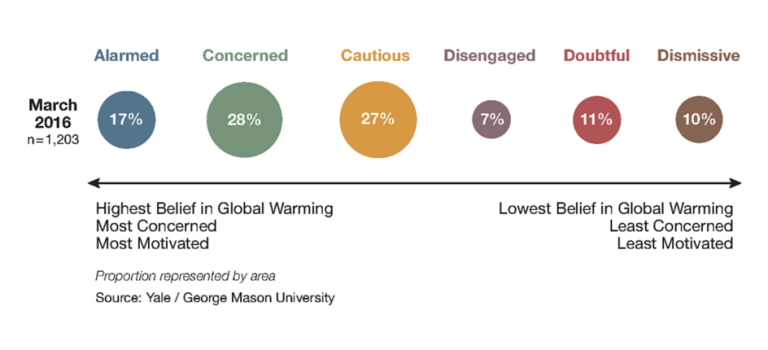 The Six Americas Differ With Respect Key Beliefs About Climate Change and :		Demographic characteristics	Political ideology, behavior, and party identification	Cultural values 	Involvement with the issue	Inclination to accept or reject climate science
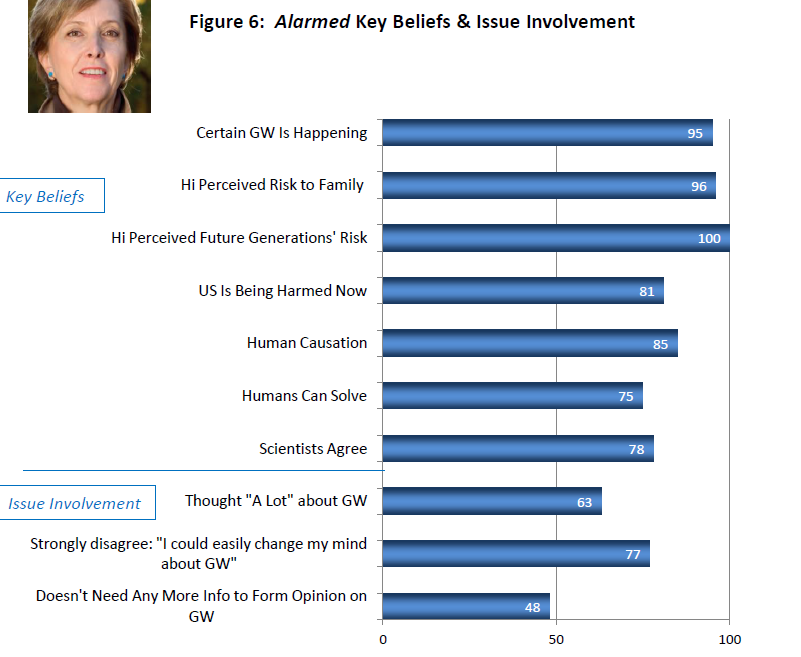 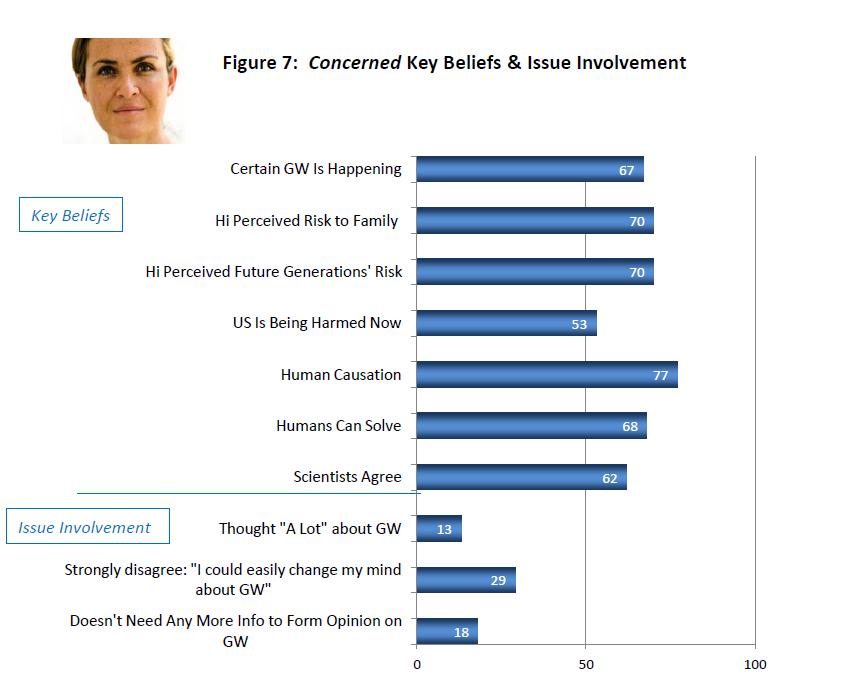 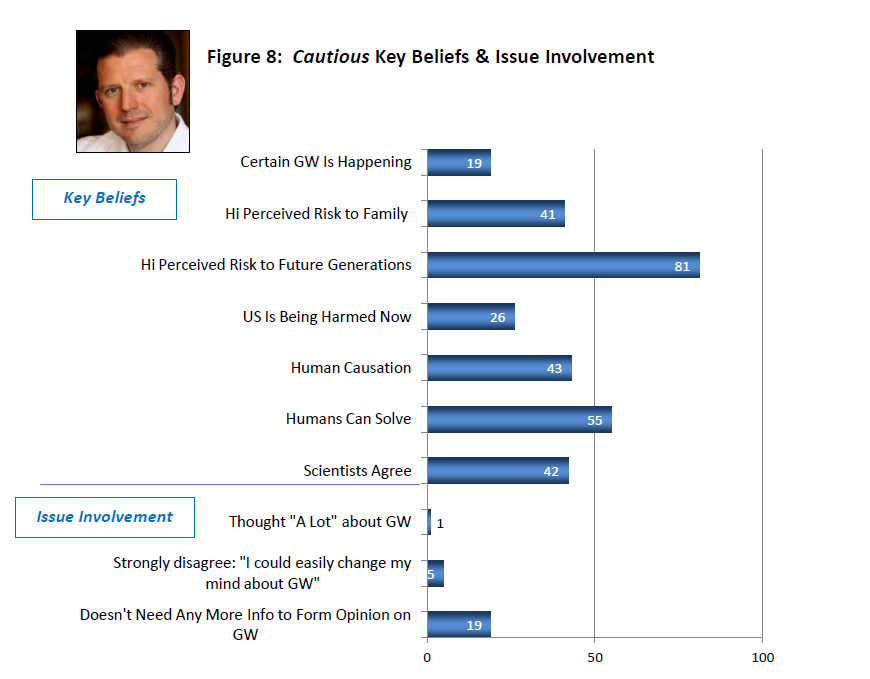 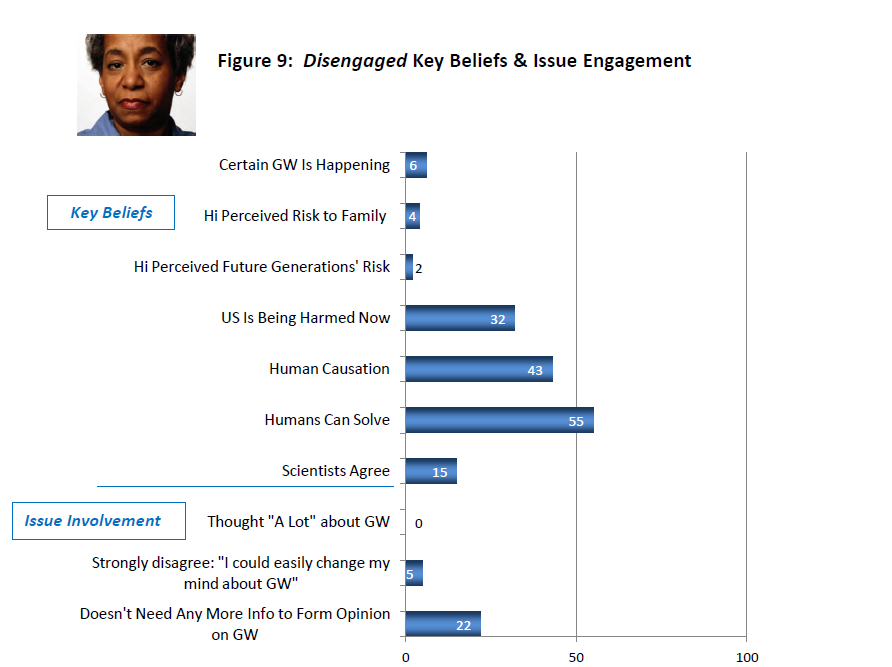 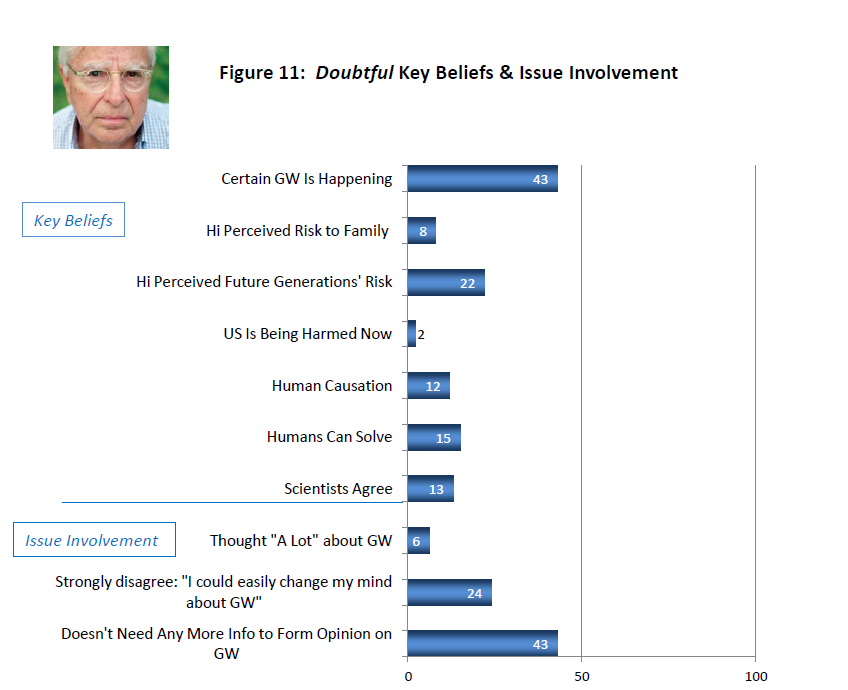 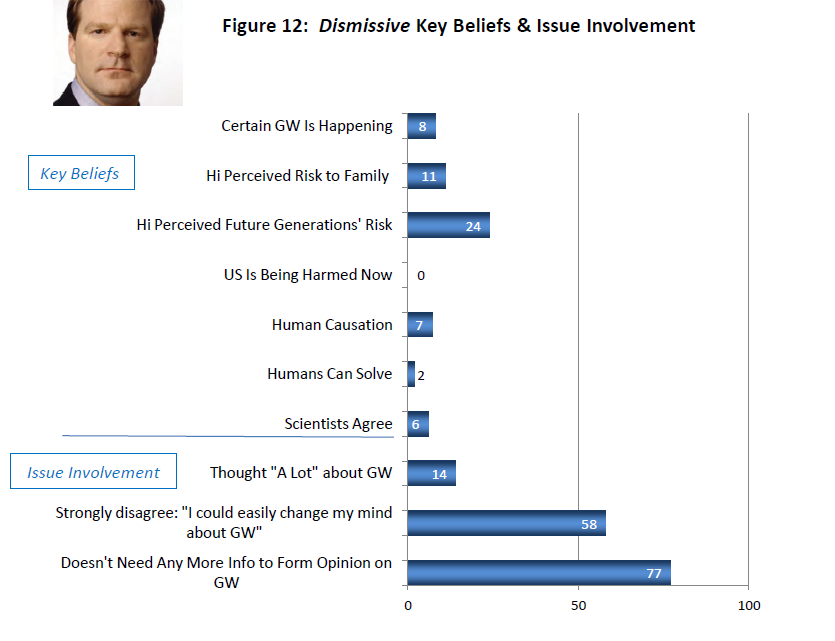 Two Examples:  Senator Bernie Sanders and Former Governor Sarah PalinListen for Attitudes About Science, Willingness to Process Information, Engagement with Climate Issue, Moral Presuppositions
Bernie Sanders YouTube clip – played from beginning to 5 minutes
Sarah Palin YouTube Clip – played from 00:15 to 1:42
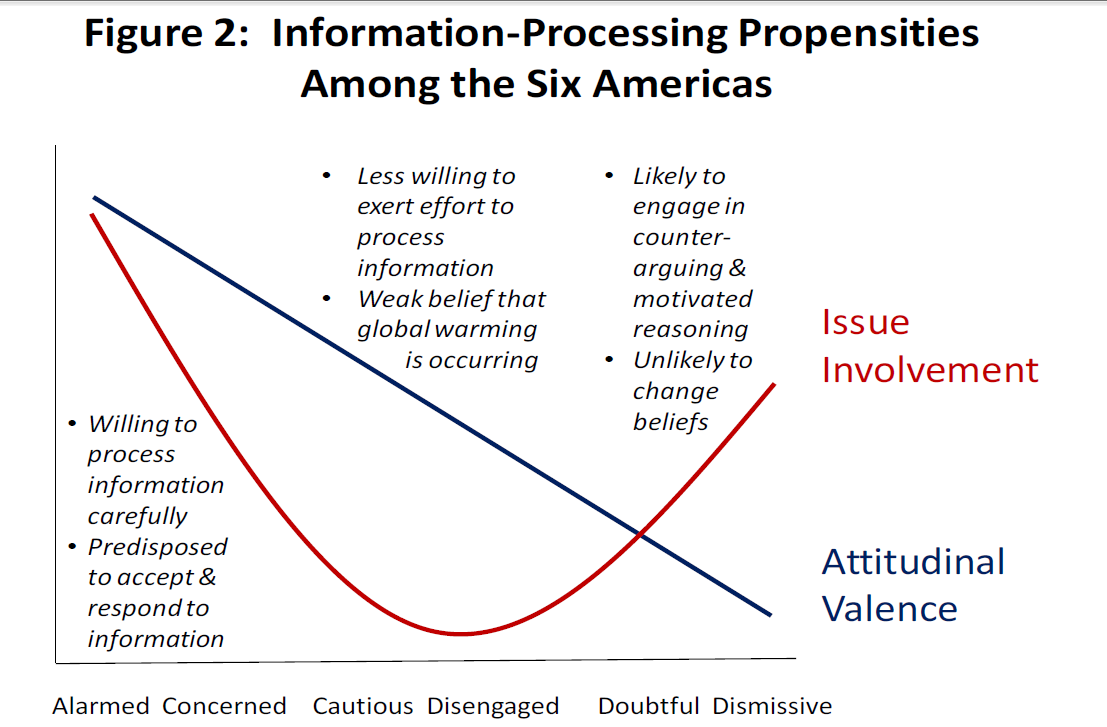 Greater Involvement
What are the Key Communication Challenges for Three Groups1. High Involvement Public/Accept Climate Change:  The Alarmed and the Concerned  (45%)2. Low Involvement Public:   The Cautious and the Disengaged (34%)3. High Involvement Public/Reject Climate Change: The Doubtful and the Dismissive (21%)
Communication Challenges:  Group 1:  Highly attentive to information, want to know what they can do to reduce global warming				KEY Challenge:  Motivating them to take actionGroup 2:  Uncertain about reality of climate change, but unlikely to find answers, as they pay little attention to information about issue				KEY Challenge:  Reaching them with informationGroup 3:  Fairly certain climate change is not happening				KEY Challenge:  Understanding the motivational structure behind views and promoting the adoption of new views
Group 1: The Alarmed and the ConcernedWhy motivating them to take action is difficult: Nature of the phenomena: Everyone is to blame Social construction of climate change: Social norms have developed that exclude climate change from what can be addressed and/or discussed publicly Passive bystander effect: Management of conflict between wanting to act and wanting to protect the self by claiming to know less than one does and waiting for others to act firstNegative psychological effects of climate change: Gradual, accumulative, paralyzing
Group 1: The Alarmed and the Concerned

Communication Strategies to Promote Engagement:

	Employ messages with information and complexity	
	Use strong logically-sound arguments for actions	
	Focus on solutions to climate change	
	Build perceptions of collective- and self-efficacy	
	Help Group 1 to become opinion leaders
Group 2:  The Cautious and the DisengagedWhy risk of climate change is difficult to apprehend and reaching this group with information is a challenge:		Nature of the phenomena: Invisible, result of systemic rather than direct causes, described in terms of variables distributed over time		Requires cognitive rather than primarily emotional processing and making concrete abstract events that will occur in the future 		Influenced by generalized expectations of stability and change, pre-existing frames of reference
Group 2: The Cautious and the DisengagedSignificant percentages don’t understand news or seek information about climate change: 	“I have difficulty understanding news reports about 	global warming.”  Cautious= 44% and Disengaged=77%         	“In general, I don’t like to read or hear anything about	global warming.”  Cautious=37% and Disengaged=59%
Group 2:  The Cautious and the DisengagedCommunication Strategies to Promote Acceptance of InformationUnlikely to attend to information that requires cognitive effortMore likely to attend to messages that:	Rely on peripheral/heuristic information processing (e.g., humor)	Demonstrate that appropriate climate change views are respected and advocated by sources credible to the target audience  (social norms)	Show rather than tell what is happening	Personalize the threat so that the information provided is emotionally significant	Generate involvement through story (narrative strategies)
Group 3:  The Doubtful and the DismissiveWhy persuading others to adopt counter-attitudinal views is difficult:		Information may trigger counter-arguing		Information casting doubt on the seriousness of climate change may be accepted uncritically whereas the opposite message (climate change is a serious threat) may be rejected uncritically
Group 3: The Doubtful and the Dismissive	Climate change may be perceived as a threat to pre-existing cultural values making it especially challenging to reach these groups	Direct engagement may result in a boomerang effect such that pre-existing attitudes are strengthened	However:		For the Doubtful, emphasis on personal experiences with climate change may be helpful 	For both groups, a focus on public health effects of climate change may work
Key Communication Strategies From Psychology
Five lessons from Psychology that policy-makers can use to engage a significant portion (but not all) of the general public:

	Privilege experience over analysis
   
	Link message to group norms 

	Reduce psychological distance
		
	Frame the big picture: Nobody likes losing but everyone likes    
             gaining

	Play the long-game: Tap the potential of human motivation
The End The EEE seminar disrupts silence and interrupts despair over climate change, encourages a culture of urgent engagement, and helps us to develop narratives of hope.Thank you.